3º Encontro de Redes Intermunicipais de Bibliotecas Públicas
6 de Novembro de 2024 | Centro Cultural e de Congressos das Caldas da Rainha
Balanço do trabalho em rede: as primeiras cinco redes intermunicipais com acordo de cooperação
Impacto do Plano de Atividades para a definição de estratégia na rede
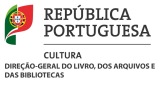 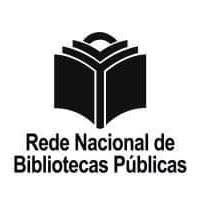 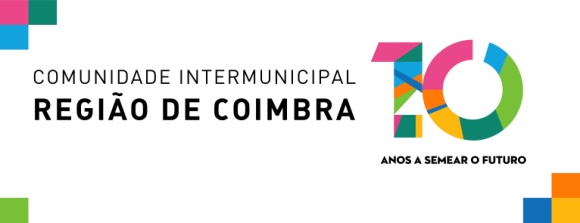 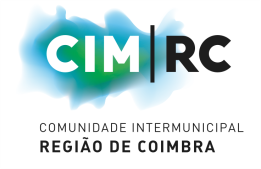 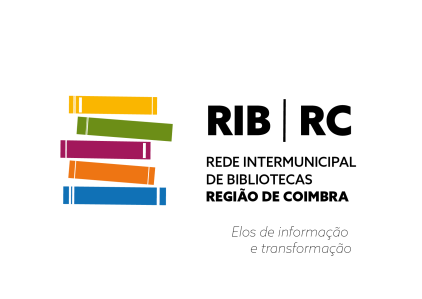 Rede Intermunicipal de Bibliotecas da Região de Coimbra
Criada em 2017, em parceria com a Direção-Geral do Livro, Bibliotecas e Arquivo, esta Rede engloba as bibliotecas municipais dos 19 concelhos que compõem a CIM Região de Coimbra.
Todas as ações da RIB-RC constam do Plano de Atividades e de Prestação de Contas da CIM Região de Coimbra, sendo aprovadas pelos órgãos deliberativos: Conselho Intermunicipal e pela Assembleia Intermunicipal anualmente.
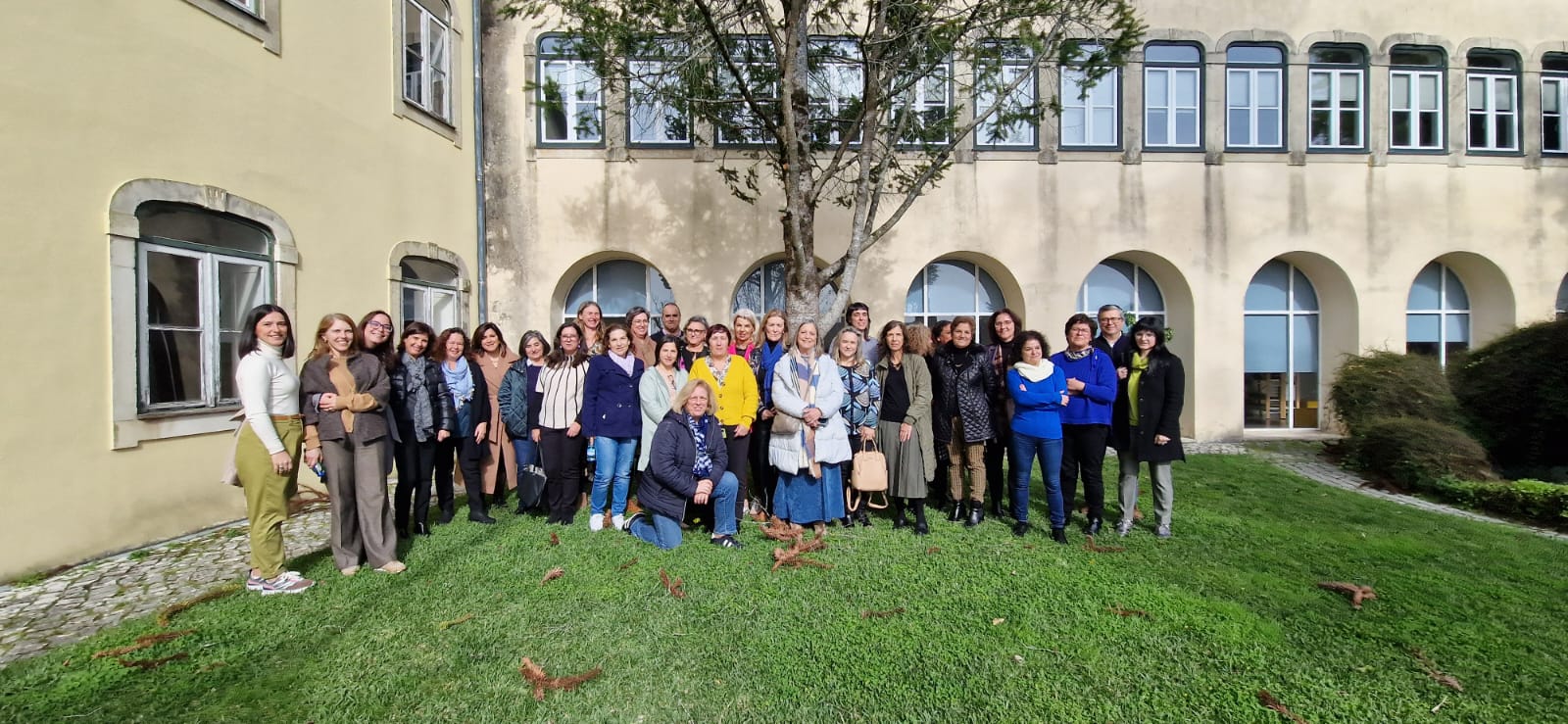 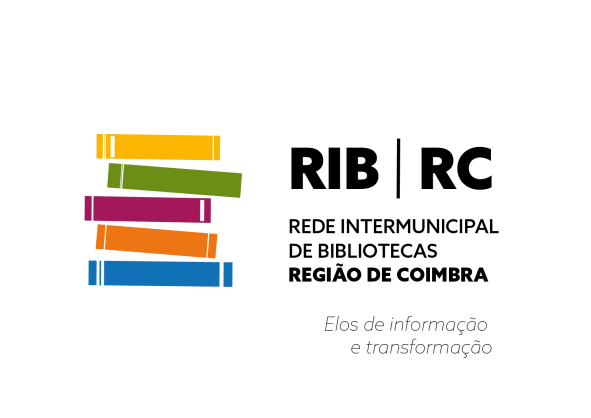 Atividades de promoção das literacias
Hora do conto e mediação de leitura e do livro
 “Inês, a inventora de profissões” de Pedro Seromenho e Zita e Pinto.
10 000 crianças, em parceria com a RBE
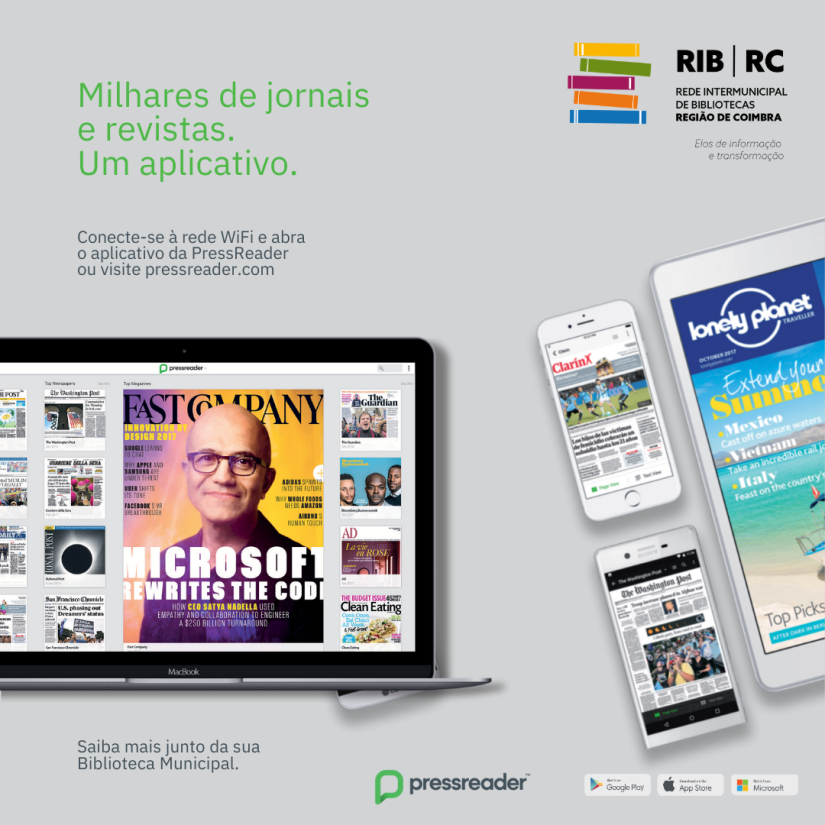 OBJETIVOS:


• Refletir o papel da biblioteca pública em Portugal, em consonância com o seu legado histórico e com base no contexto atual, perspetivando novos caminhos para a leitura, renovando experiências e contextos em função das novas formas de ser e de estar na sociedade;

• Promover o trabalho da Rede Intermunicipal de Bibliotecas da Região de Coimbra.
Integração das necessidades aferidas pela RIB-RC no plano de formação da CIM-RC.
Foram realizadas 2 ações de formação de Bibliotecas, Arquivos e Documentação (90h) com cerca de 40 formandos.
Foram realizadas 2 ações de Gestão de Arquivo Digital com cerca de 30 formandos.
Outras necessidades identificadas que foram integradas:
 Técnicas de Redação Online: Internet, Intranet, Email e Newsletter 
 Marketing Digital, entre outras.
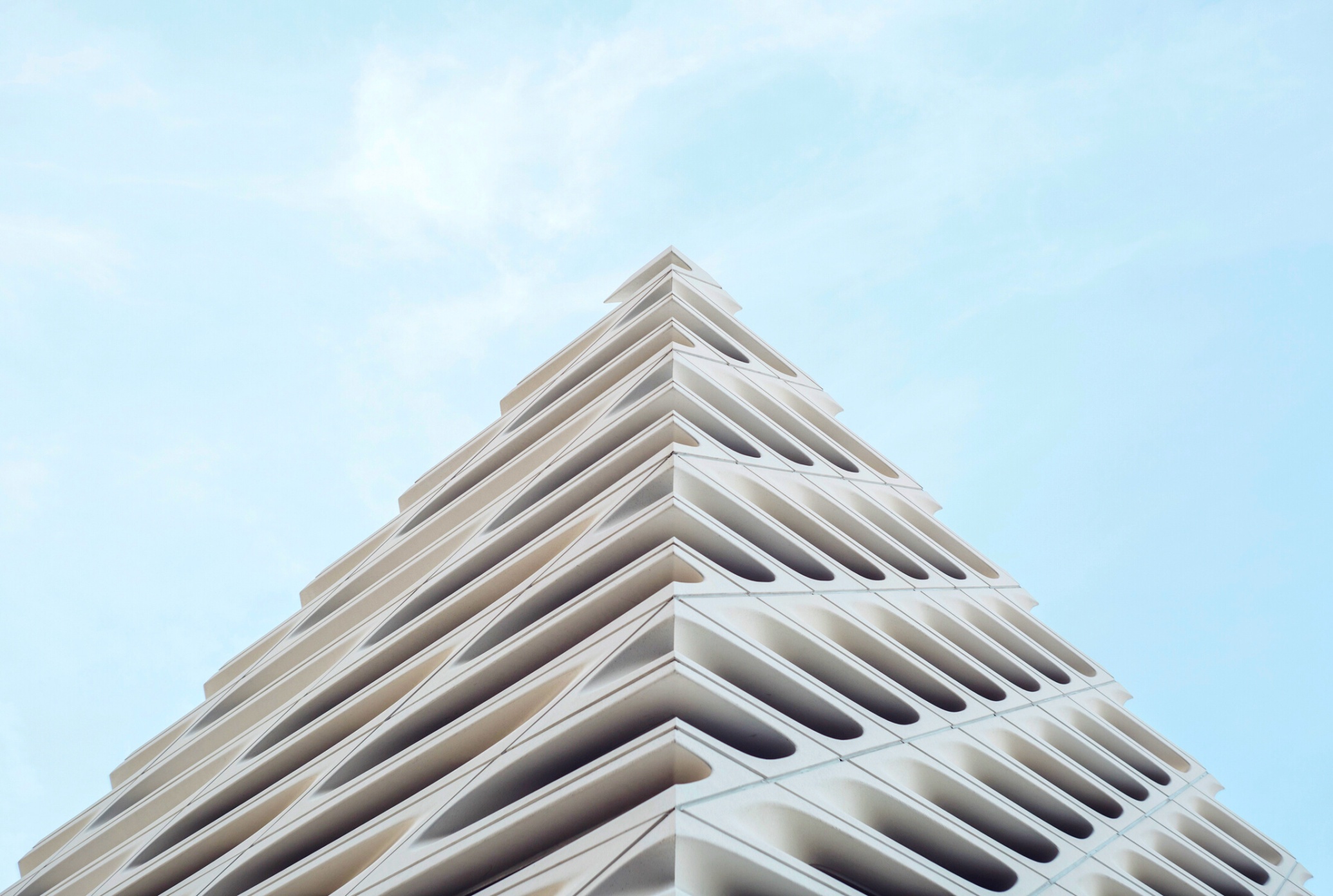 PROPOSTA DE IMPLEMENTAÇÃO
BibRC
Plano de Recuperação e Resiliência
REDES CULTURAIS E TRANSIÇÃO DIGITAL
Equipa de Coordenação da RIB RC
- Vera Lopes, CIM RC
- Paula Silva, Município de Penacova
- Paula Gonçalves, Município de Soure
Biblioteca Digital da Região de Coimbra
Este investimento visa a modernização da infraestrutura tecnológica da rede de equipamentos culturais públicos. 

Este investimento permitirá capacitar tecnologicamente a rede de equipamentos culturais, quer ao nível de software, hardware e de recursos qualificados, apoiando a transição digital da rede de equipamentos públicos de cultura.

Paralelamente visa ainda a digitalização de artes e património - cinema, teatro, artes plásticas, música, dança, livros, fotografia, património sonoro, arquivos históricos,
visando melhorar a experiência do público e assegurar a preservação futura de obras de arte e de património cultural.
A proposta que de seguida se apresenta é realizada pela Rede de equipamentos culturais mais antiga da CIM Região de Coimbra, a Rede Intermunicipal de Bibliotecas da Região de Coimbra.

Criada em 2017, esta rede integra todas as bibliotecas municipais da Região de Coimbra, a DGLAB, realizando ainda um trabalho de parceria com a Rede de Bibliotecas Escolares.

A necessidade de uma ação concertada e holística que apoie a transição desta rede cultural é uma necessidade já identificada pela RIB RC.

Desta forma apresenta-se de seguida uma proposta de implementação da BibRC - Biblioteca Digital da Região de Coimbra, que pretende oferecer à população em geral equipamentos e serviços que elevem os níveis das literacias, capacitando paralelamente ao nível (inter)municipal tecnologicamente esta rede de equipamentos culturais.
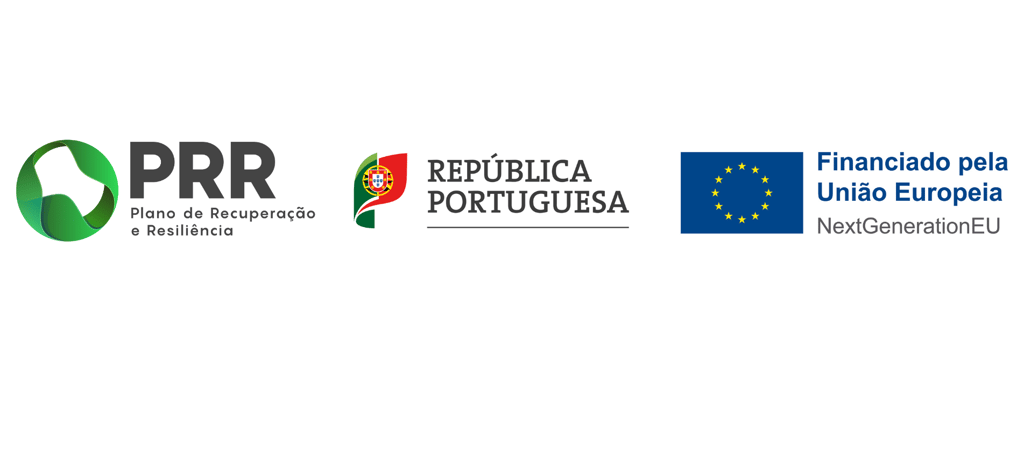 [Speaker Notes: Os investimentos do PRR foram propostas ao nível do Plano de Atividades a médio prazo em 2021. Os investimentos iniciaram-se em 2023 e estarão concluídos em 2024.]
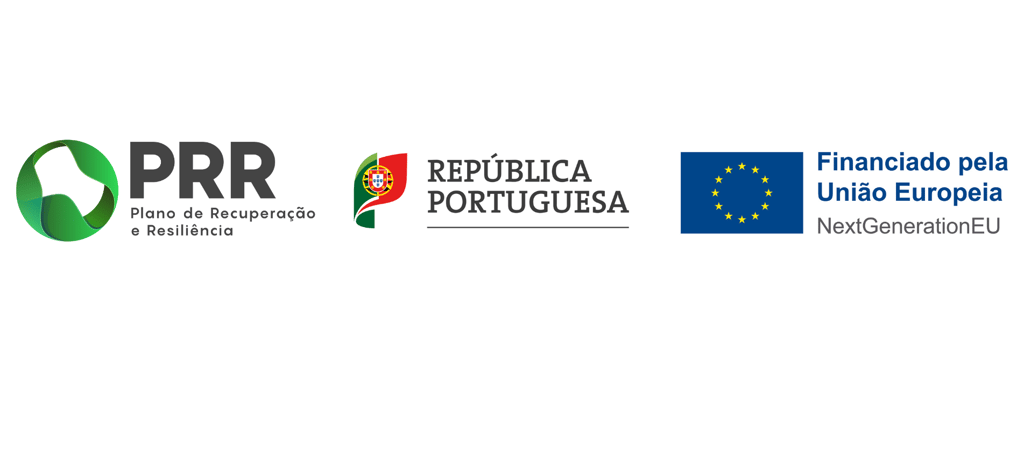 Catálogo Agregador
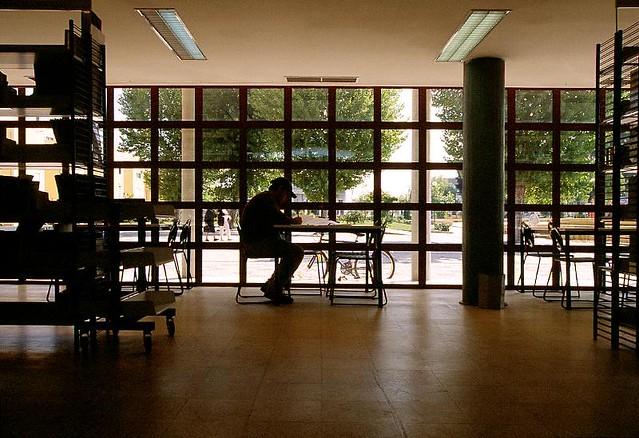 Esta solução estará implementada até 31 de dezembro de 2024.
O Serviço de empréstimo intermunicipal é um processo fundamental para encurtar distâncias e dificuldades de acesso e comunicação entre bibliotecas e utilizadores, independentemente da sua biblioteca de origem. 
Este serviço destina-se a facilitar o acesso às coleções das bibliotecas da RIB-RC a qualquer cidadão que resida, trabalhe ou estude num dos Municípios da CIM-RC, podendo o mesmo usufruir de todos os serviços de empréstimo prestados por qualquer Biblioteca da RIB-RC, desde que se encontre inscrito em pelo menos uma delas.
Desafios futuros
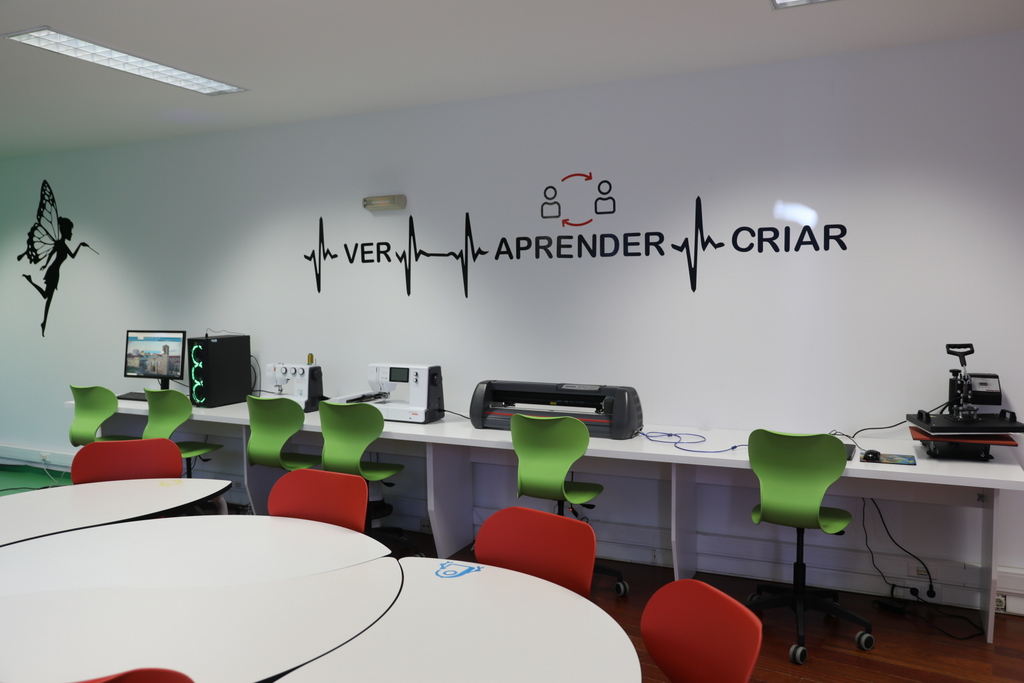 Criação de Maker Spaces nas Bibliotecas Municipais no âmbito do programa Realiza.te da CIM-RC.
Cada espaço será construído à medidas nas necessidades e realidades locais.
Exemplo da Biblioteca Municipal de Barcelos
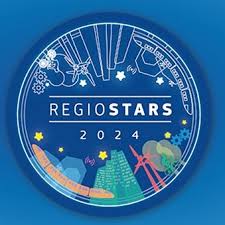